Poprad
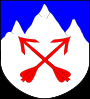 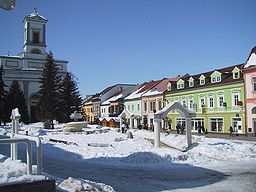 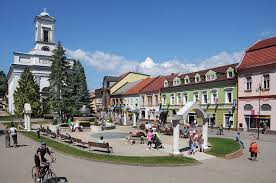 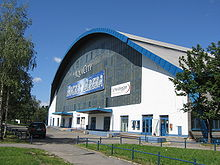 Sport
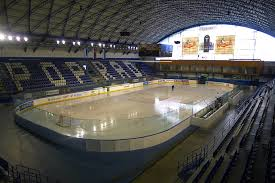 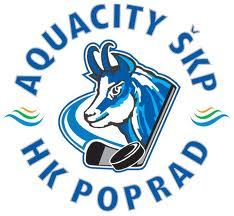 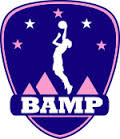 Poprad has one hockey club
HK POPRAD. 
And one basketball club ŽBK POPRAD.
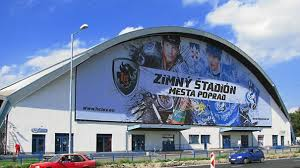 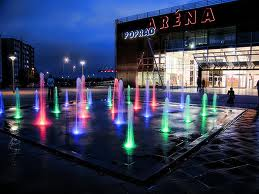